Online Child Sexual Exploitation: Parents and Schools in Partnership
Annabel Turner, Director, Cybersafe Scotland
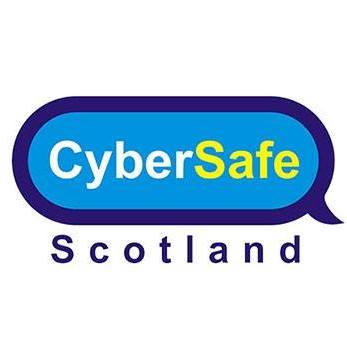 NATIONAL PICTUREOperation Latisse
July 2016 
6 week investigation
30 million indecent images of Scottish children recovered
523 potential victims identified
77 alleged perpetrators charged with 390 offences
547 electronic devices seized
122 children referred to child protection services
Legislation (OCSE)
Civic Government Act 1982
Section 52, possession of indecent images of children
Protection of Children and Prevention of Sexual Offences (Scotland) Act 2005
Section 1, grooming
Sexual Offences Act 2009
Section 9 - offence to observe, record or distribute images of an individual doing a private act (including nudity/in their underwear) without their consent (sexting)
Serious Crime Act 2015
adds an element to sexual communication with children – that if an adult communicates with someone under 16 either sending sexual content or sending communication intended to encourage them to send a sexual communication they have committed an offence (section 67).
Abusive Behaviour and Sexual Harm (Scotland) Act 2016
Section 2 - disclosing, or threatening to disclose, an intimate photograph or film (where intimate is a sexual act/exposure) where disclosure might cause someone alarm/distress or is reckless as to causing them alarm/distress.
Case Law
Wood (Kenneth) v HM Advocate [2017] HCJAC 2
In the High Court, on appeal on sentencing. This case joined 3 appeals on sentencing for offences under section 52(1)(a) of the Civic Government 1982 Act in cases where all the defendants had held a varied but large number of images of online sexual abuse within their digital control. 
The Sheriff deciding the case in the first appeal at first instance, had specifically noted when giving judgment:
“the large number of prosecutions for this type of offence in the Sheriffdom and the continuing quite dreadful and appalling exploitation of children.”
Ryder v HM Advocate [2013] SCL 723
On appeal against sentence in the High Court. This case involved the holding of images of gross sexual abuse of children who appeared to be from India/Eastern Europe, where the prosecutors ‘could not but be struck by the level of misery on the children’s faces’. 
Of note in this case - Perpetrator again not of low intelligence but he was socially isolated, of low mood, caught in stressful circumstances and had been exhibiting a lack of self-care. Judgment highlighted lack of stereotypical perpetrator of online CSE because of the potential for perpetrators to stay entirely ‘hidden’ physically.
Challenge for Aberdeen Schools?
Some current issues in Aberdeen
Snapchat Inquiry
Sextortion
Roblox (lack of parental awareness, lack of ability of P7’s and under to use reporting facilities, naked avatars, high % adult male users)
Fortnite (cannot disable chat, game content)
Minecraft (behavioural issues/marriage!)
The “live stream chain” (Musically, Live.ly, Live.me)
What can we do?
Cybersafe Aberdeen - technologies curriculum

8 strand support for schools
Up to 5 academic year groups
Digital strategy for each school (builds on work already done)
Parental engagement work
Sharing good practice
Back up in promoting policies (e.g. breaks from use, phones in schools etc)
Over to you!
Parental Engagement strategies

Shared best practice: what has been the most constructive method of parental engagement at your school so far?
Best way to receive information?
Sensitive information conundrum
Possibility of group initiatives (screen free play dates?! safer sites? involving parents in planning strategies for the school?)
Please stay in touch
Logo Competition

Summer holiday tips article

Facebook: www.facebook.com/cybersafescot

Twitter: www.twitter.com/cybersafescot

Email: info@cybersafescotland.org

Cybersafe Aberdeen
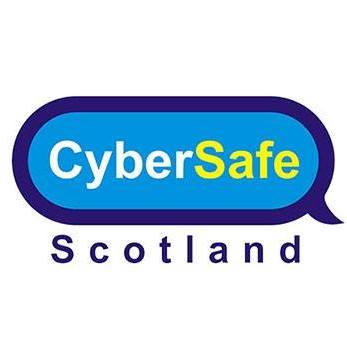